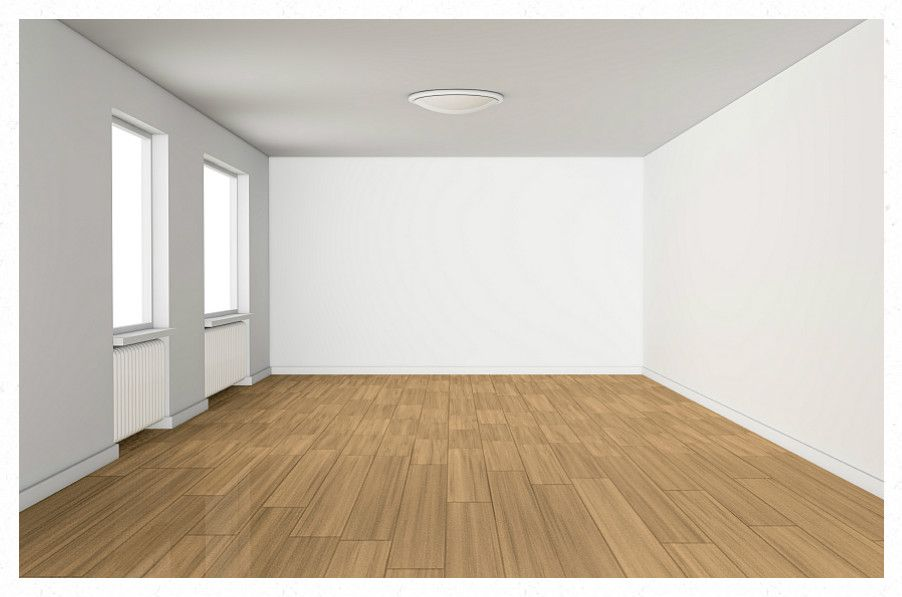 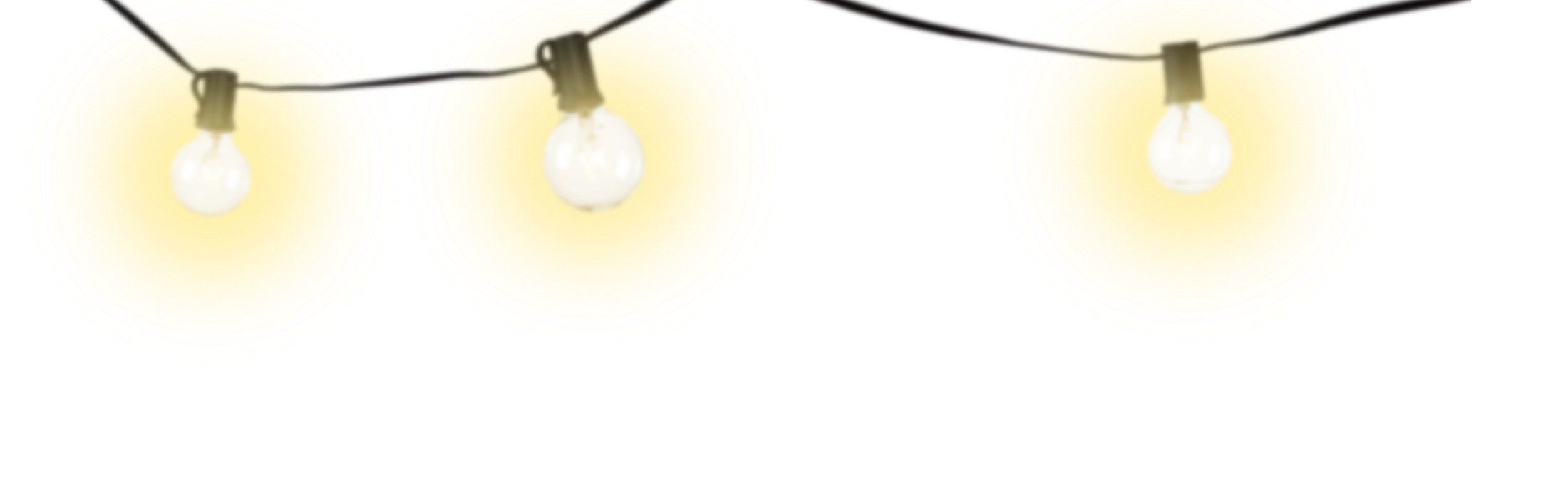 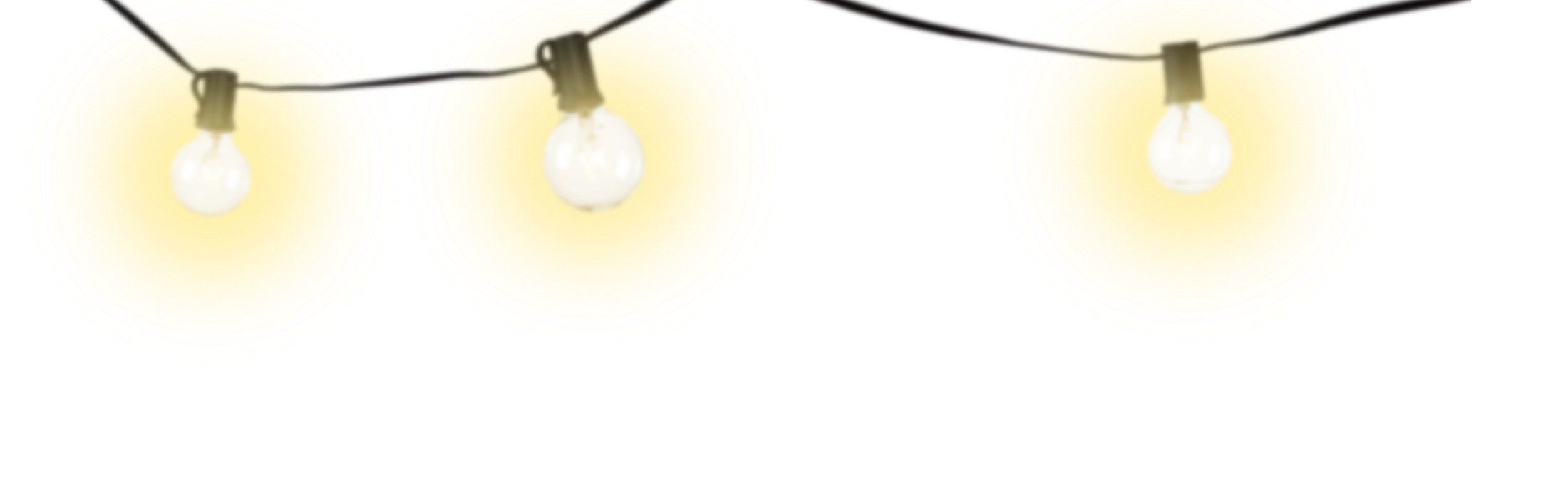 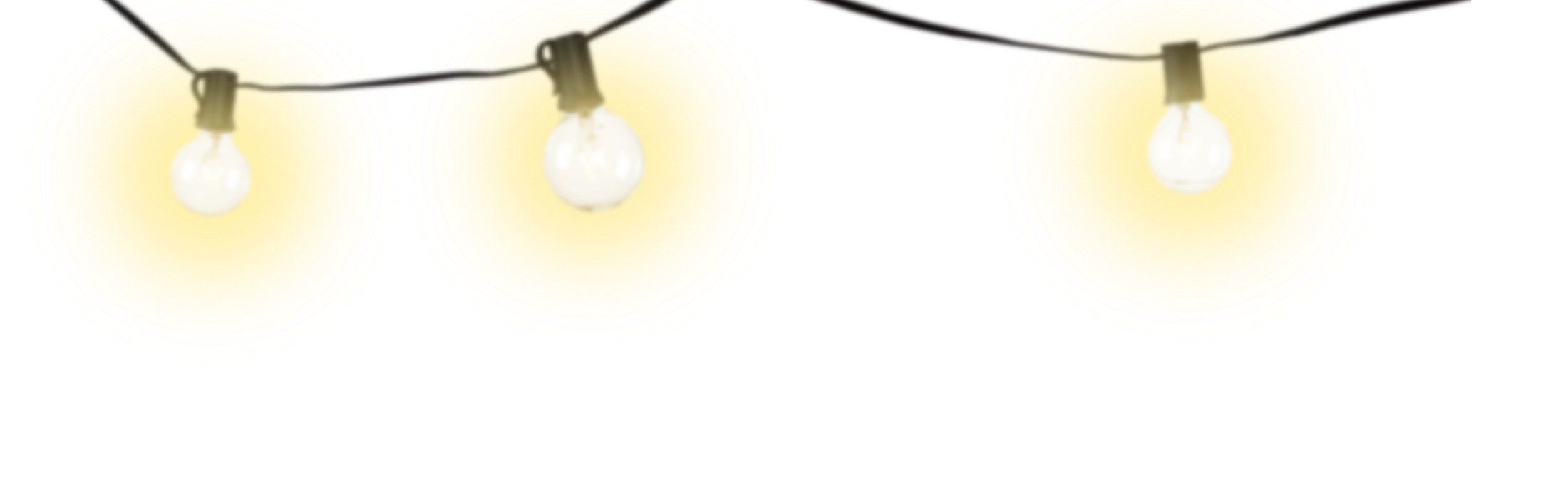 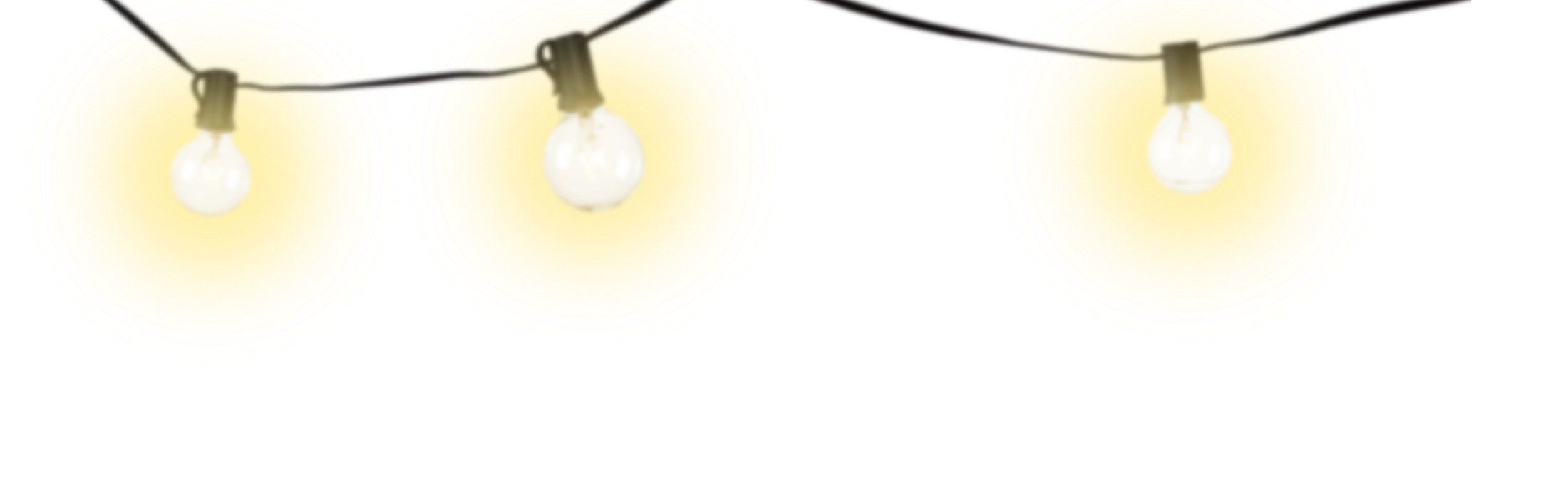 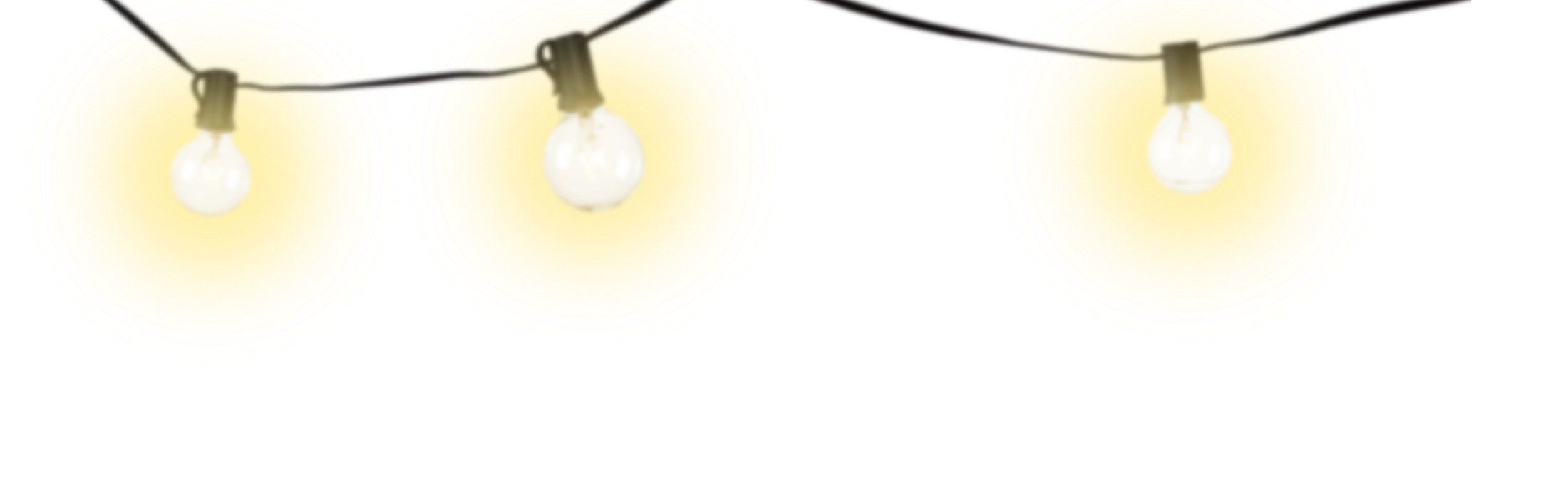 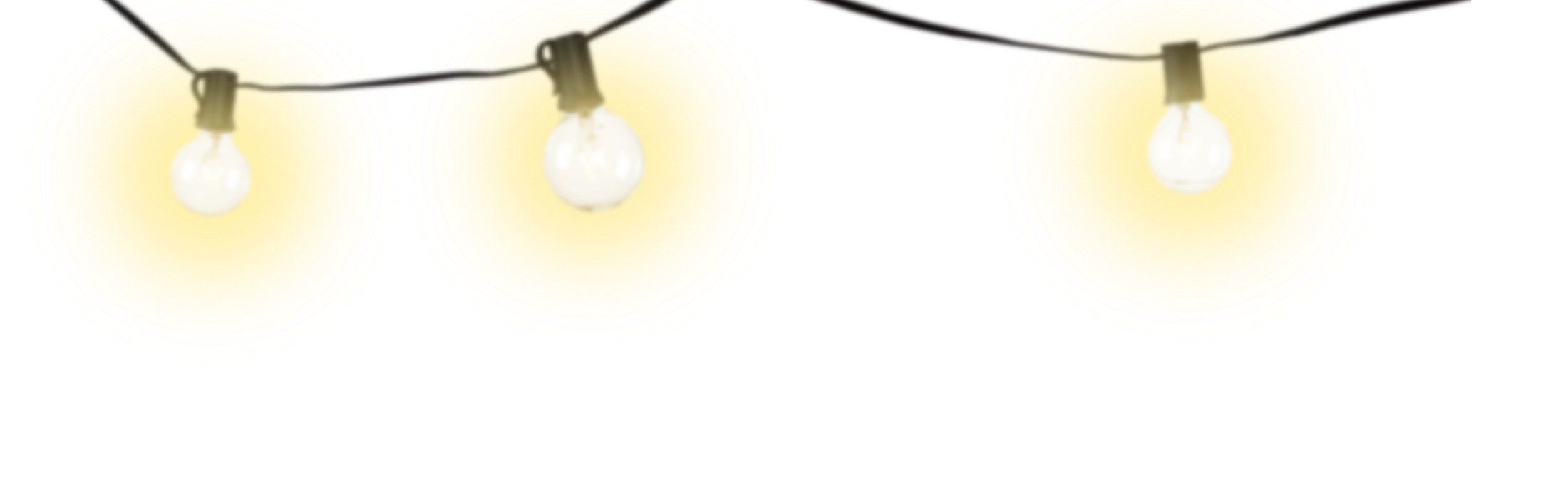 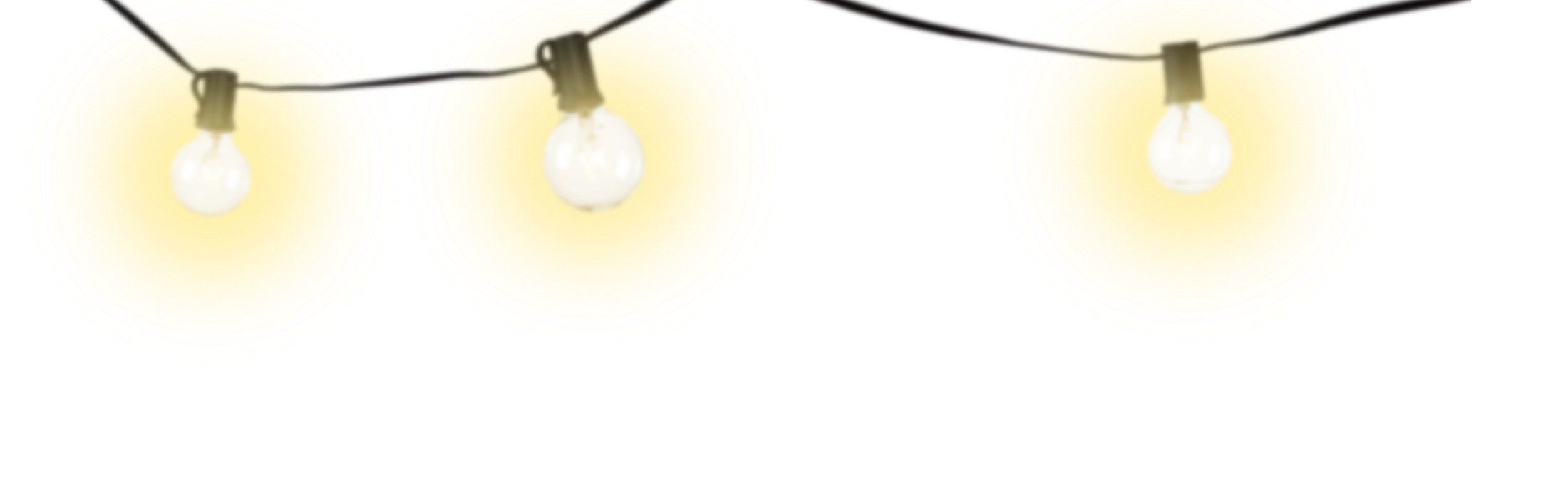 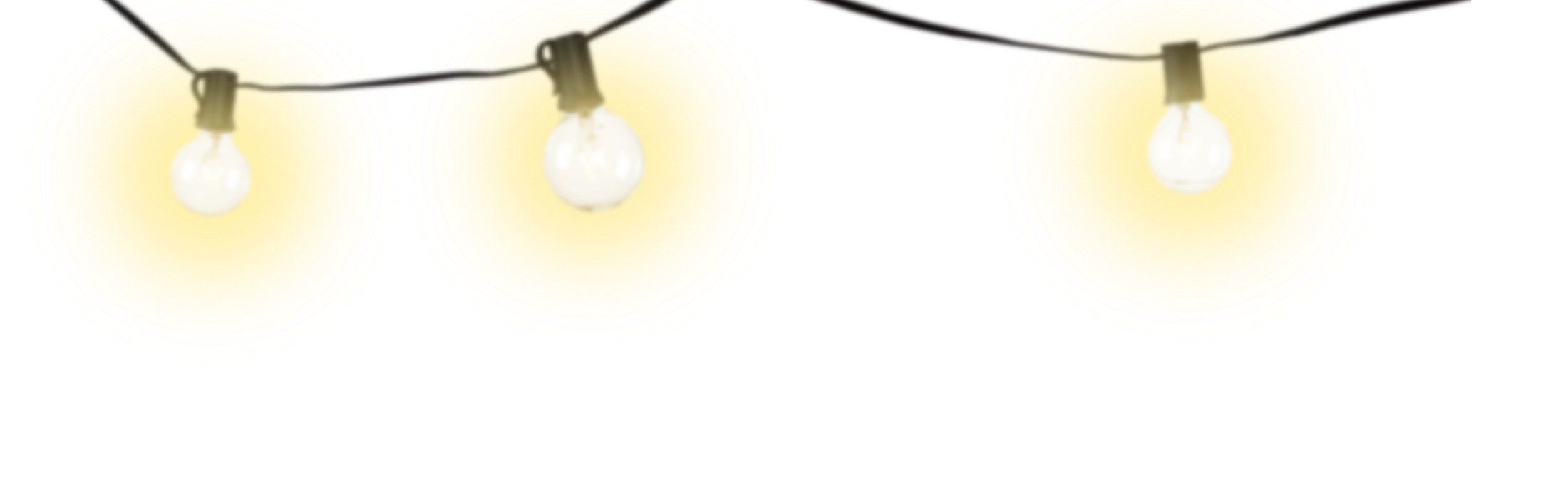 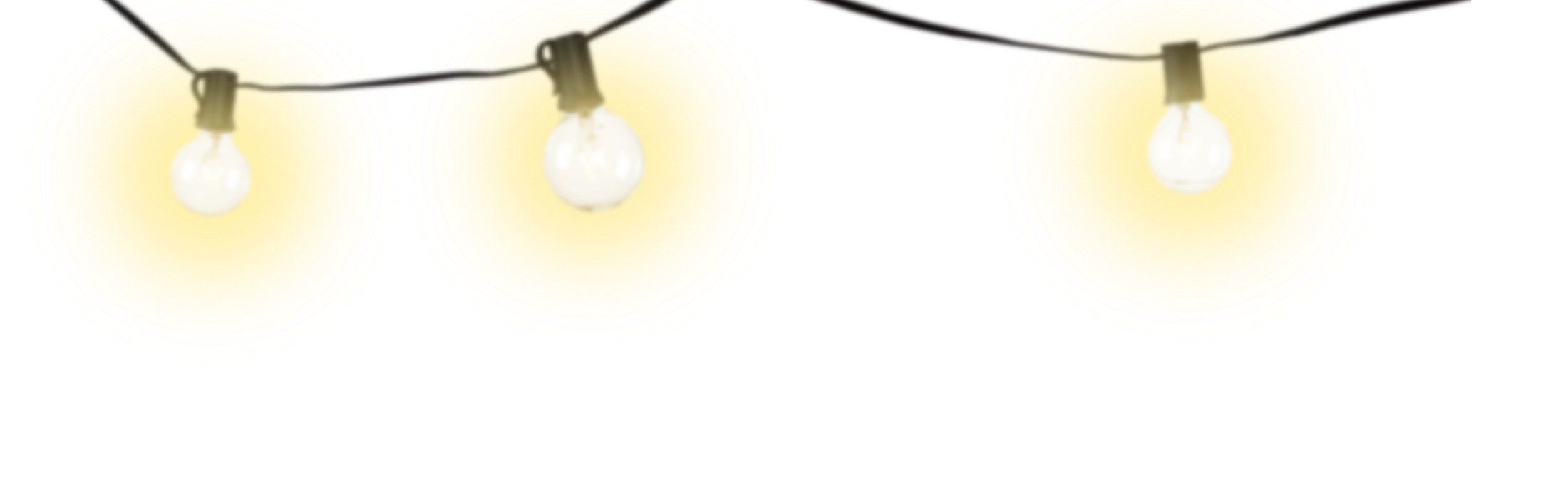 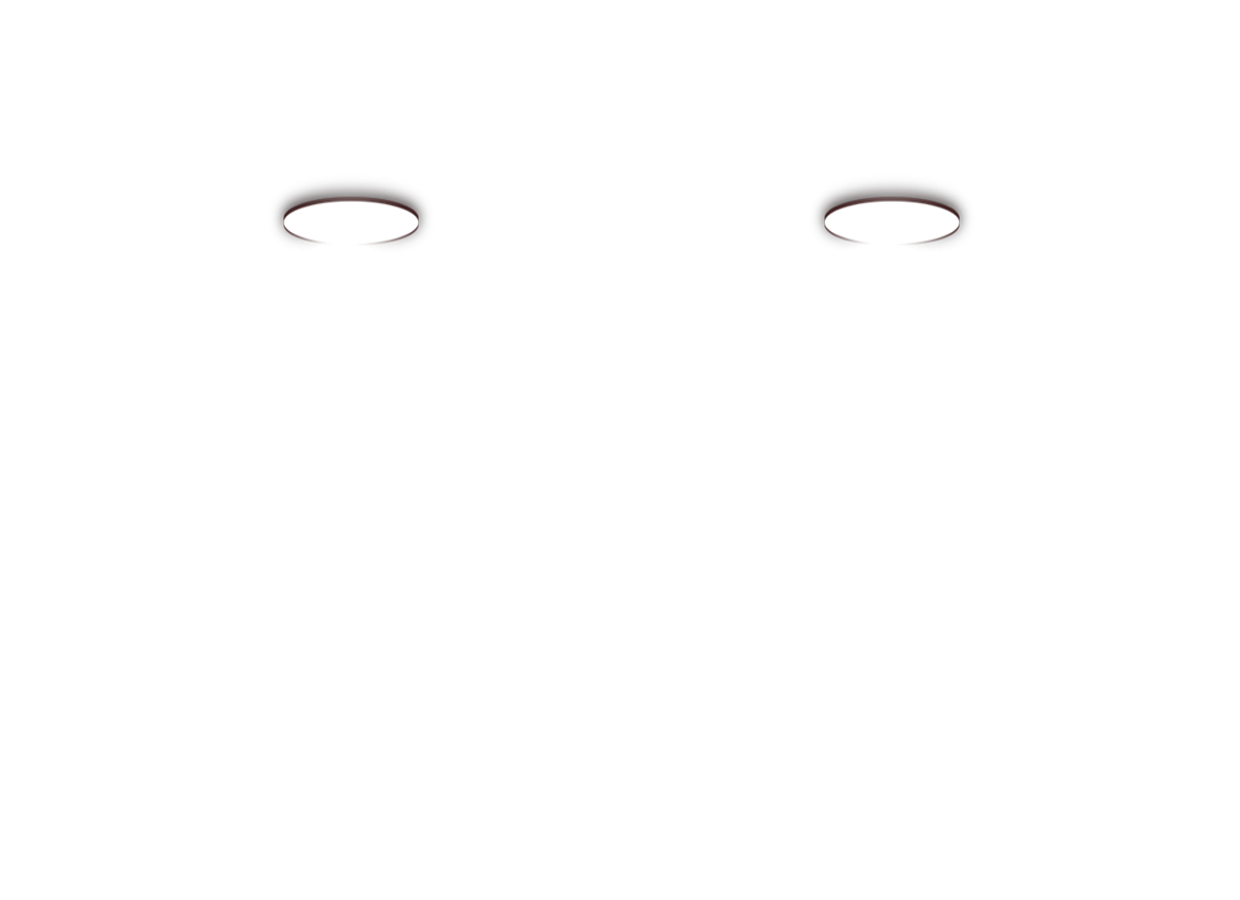 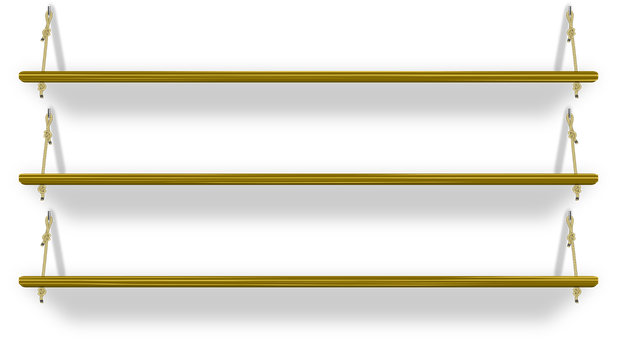 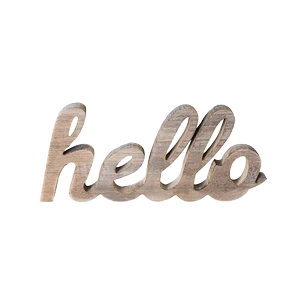 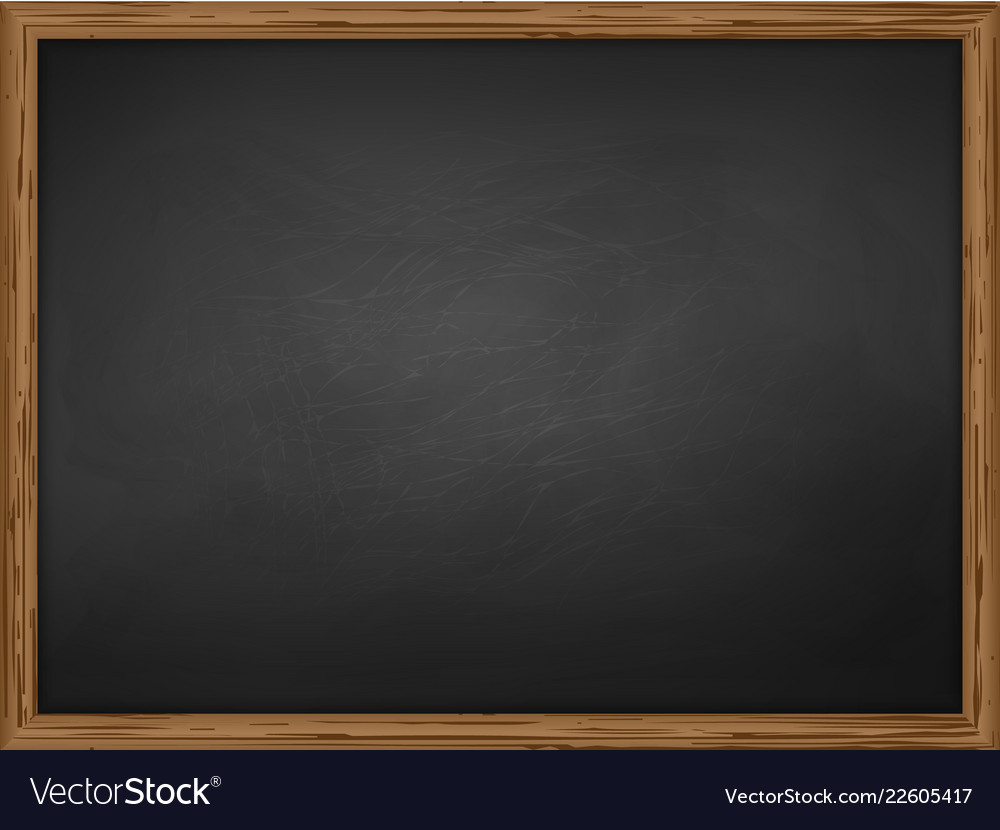 Break    Area
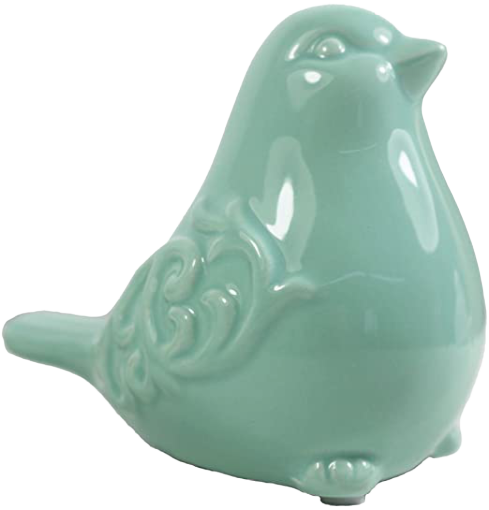 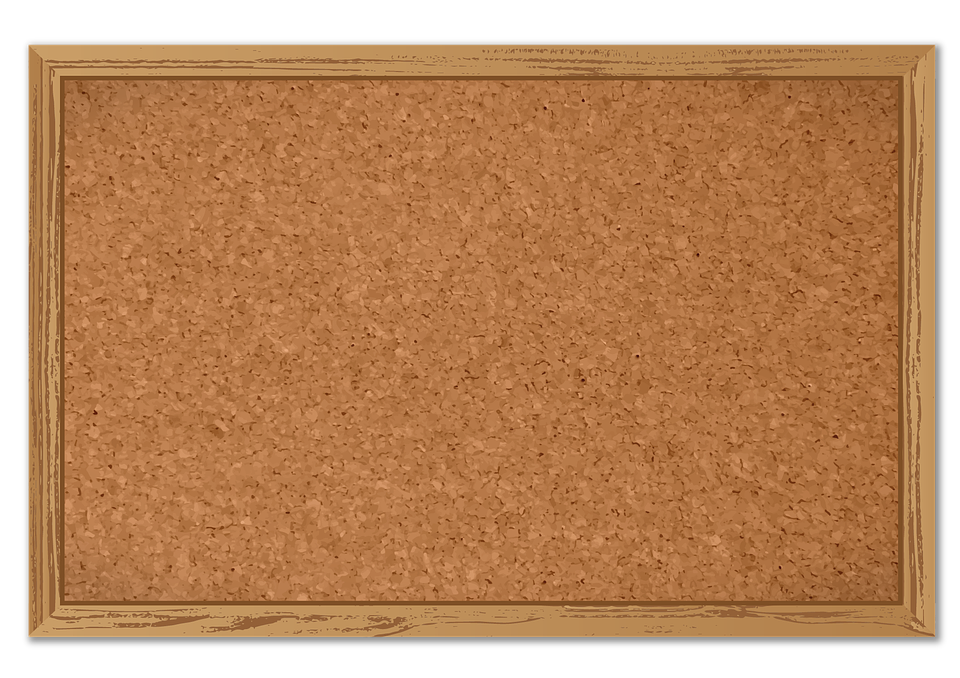 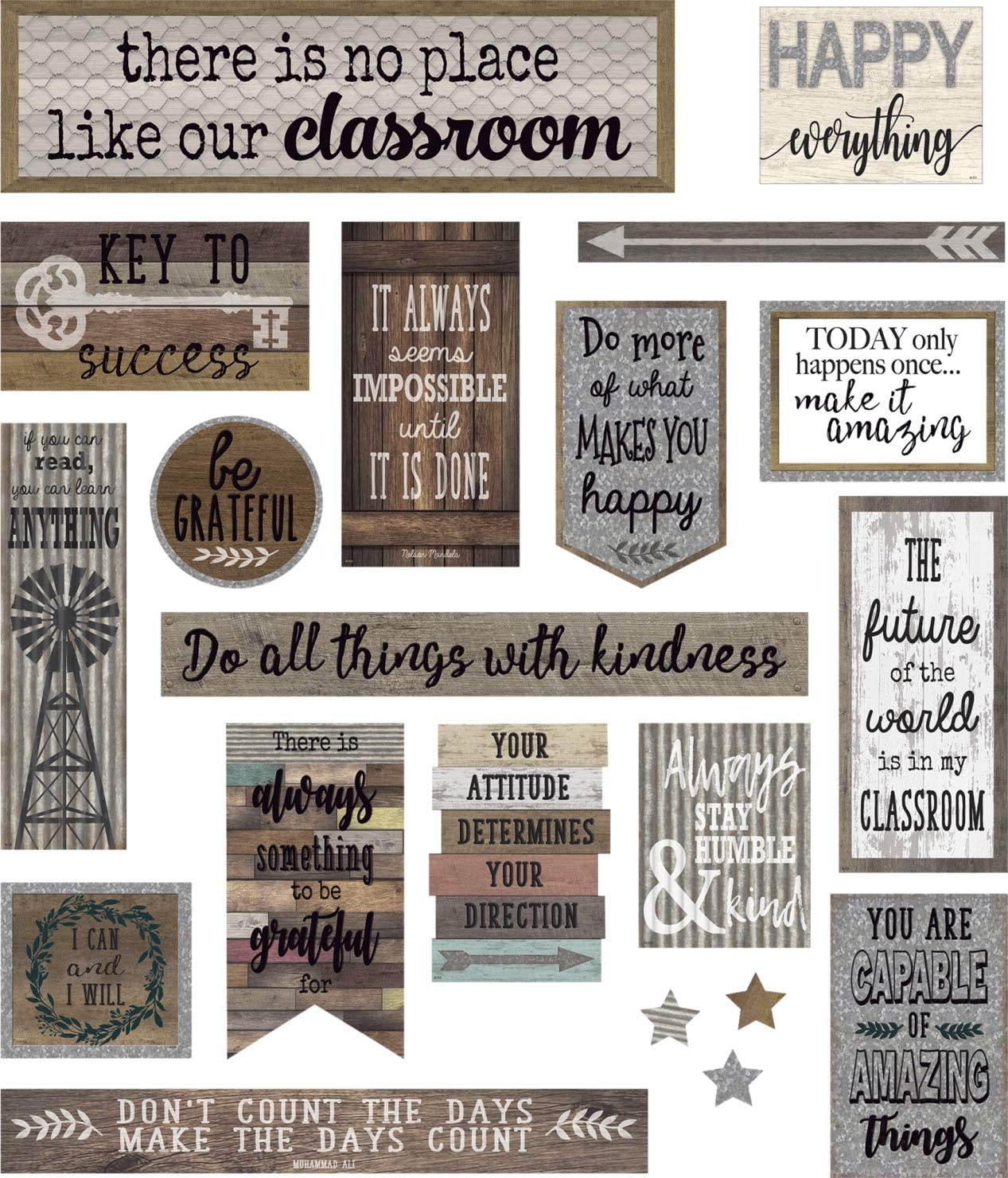 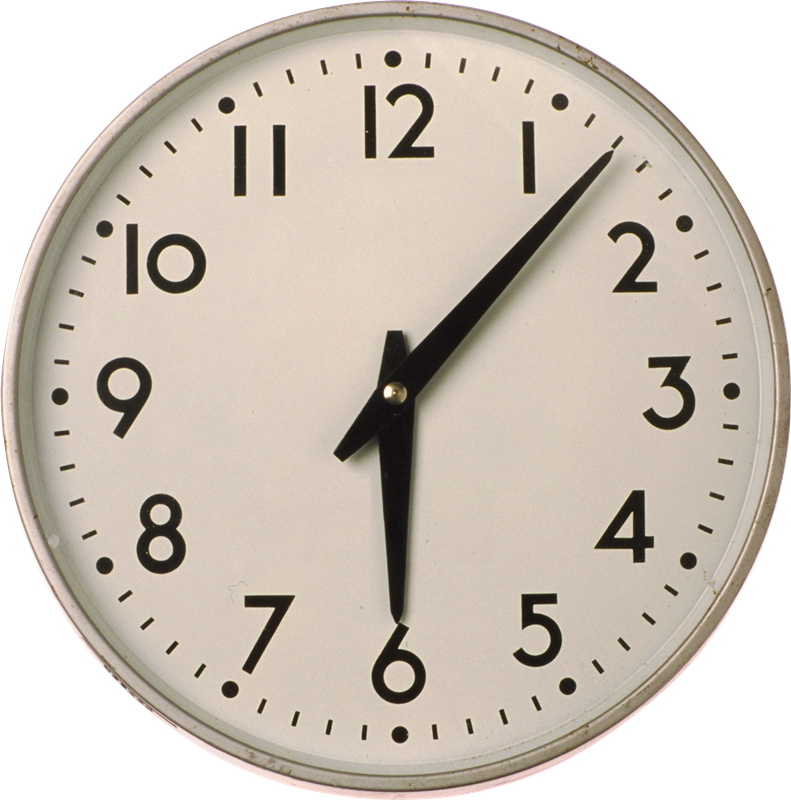 Welcome to Mrs. Camacho’s class! Let’s make this year great.
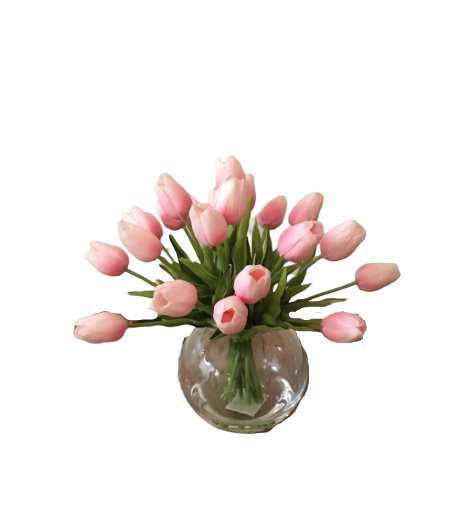 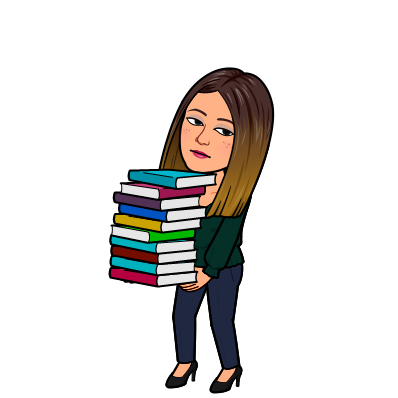 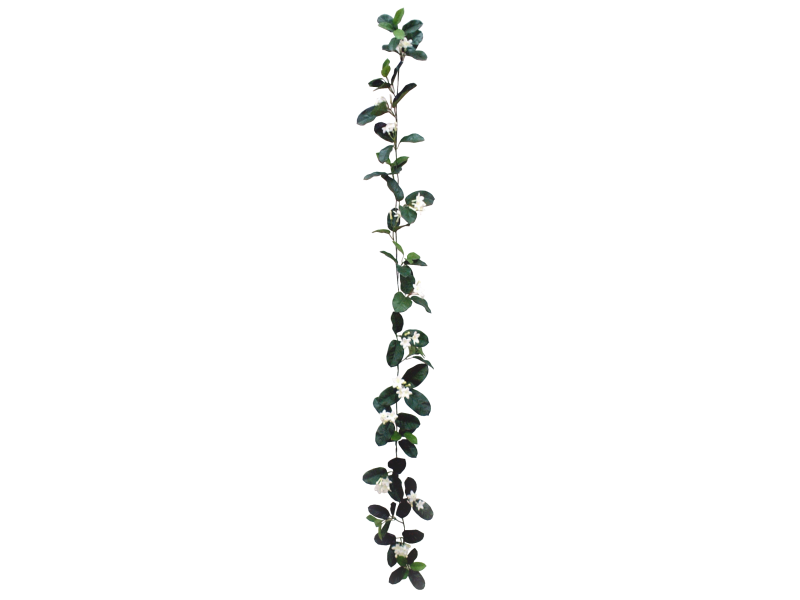 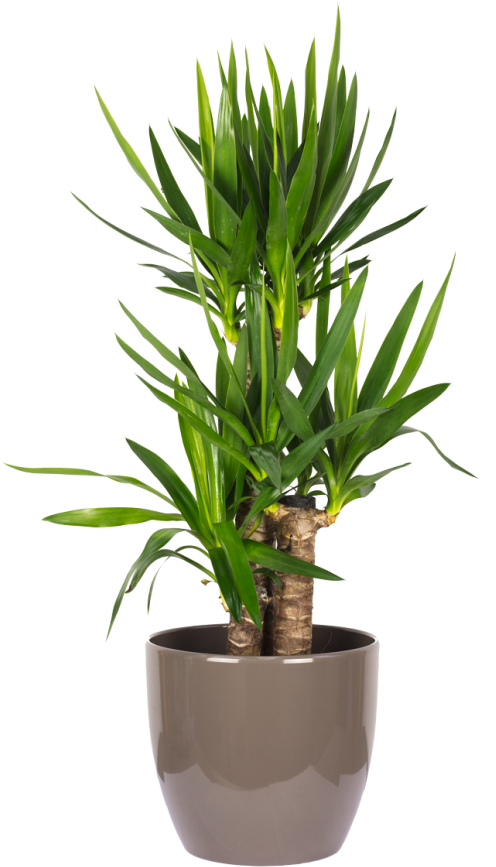 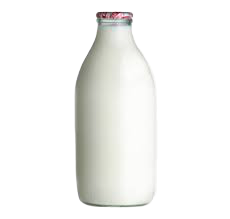 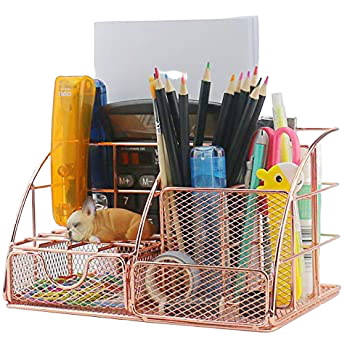 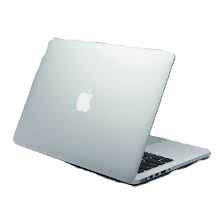 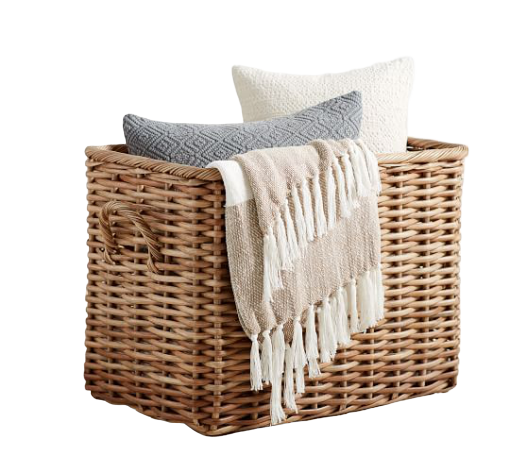 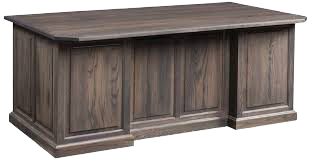 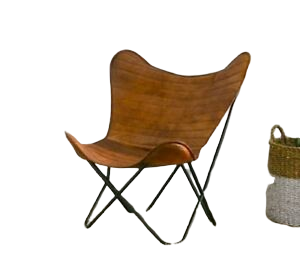 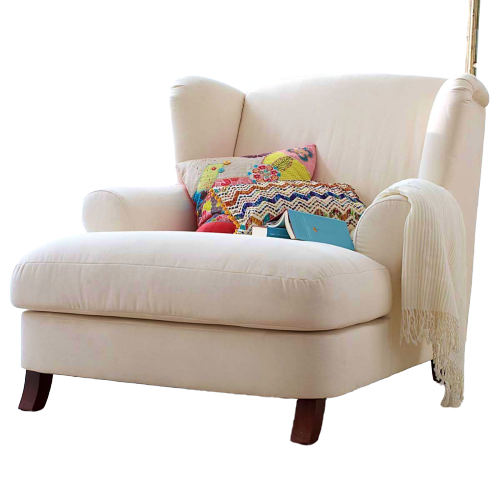 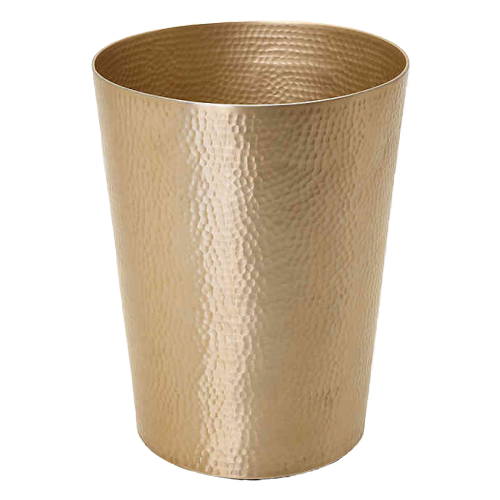 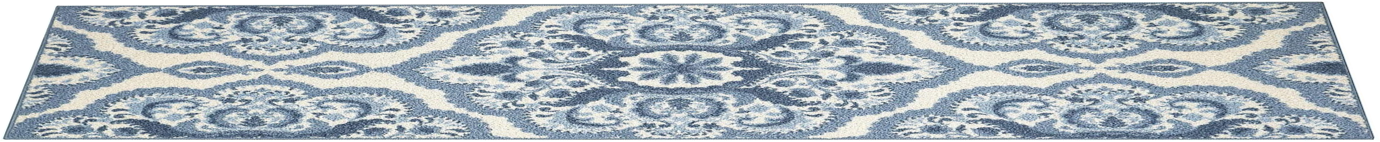 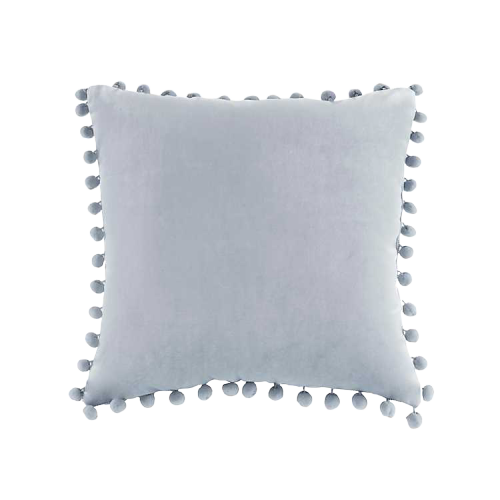 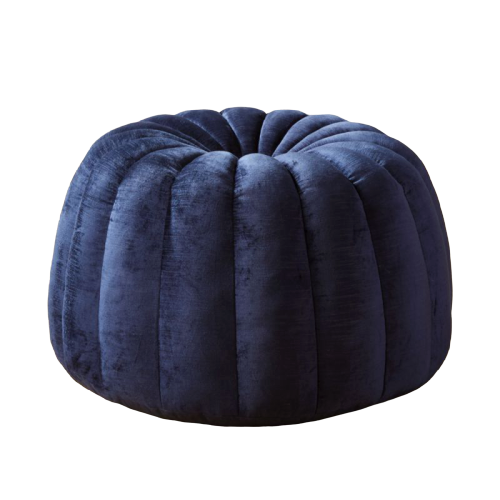 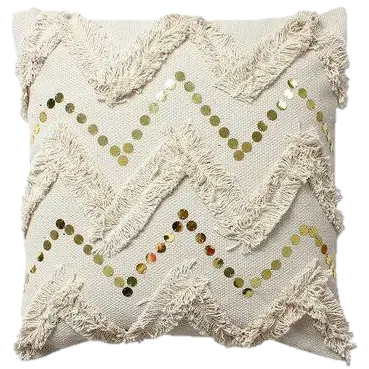 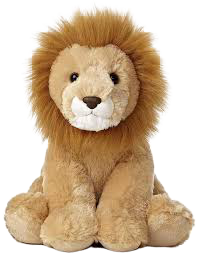 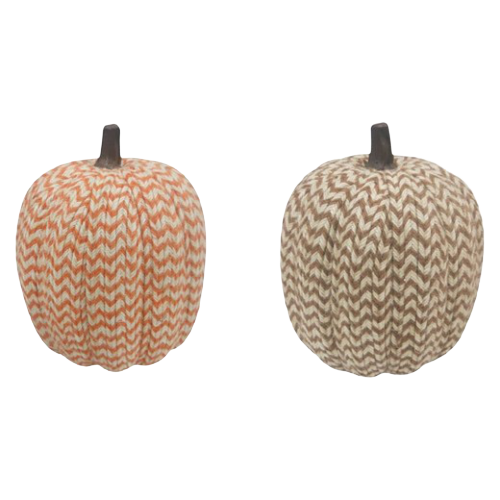